TŘÍDA 6. A
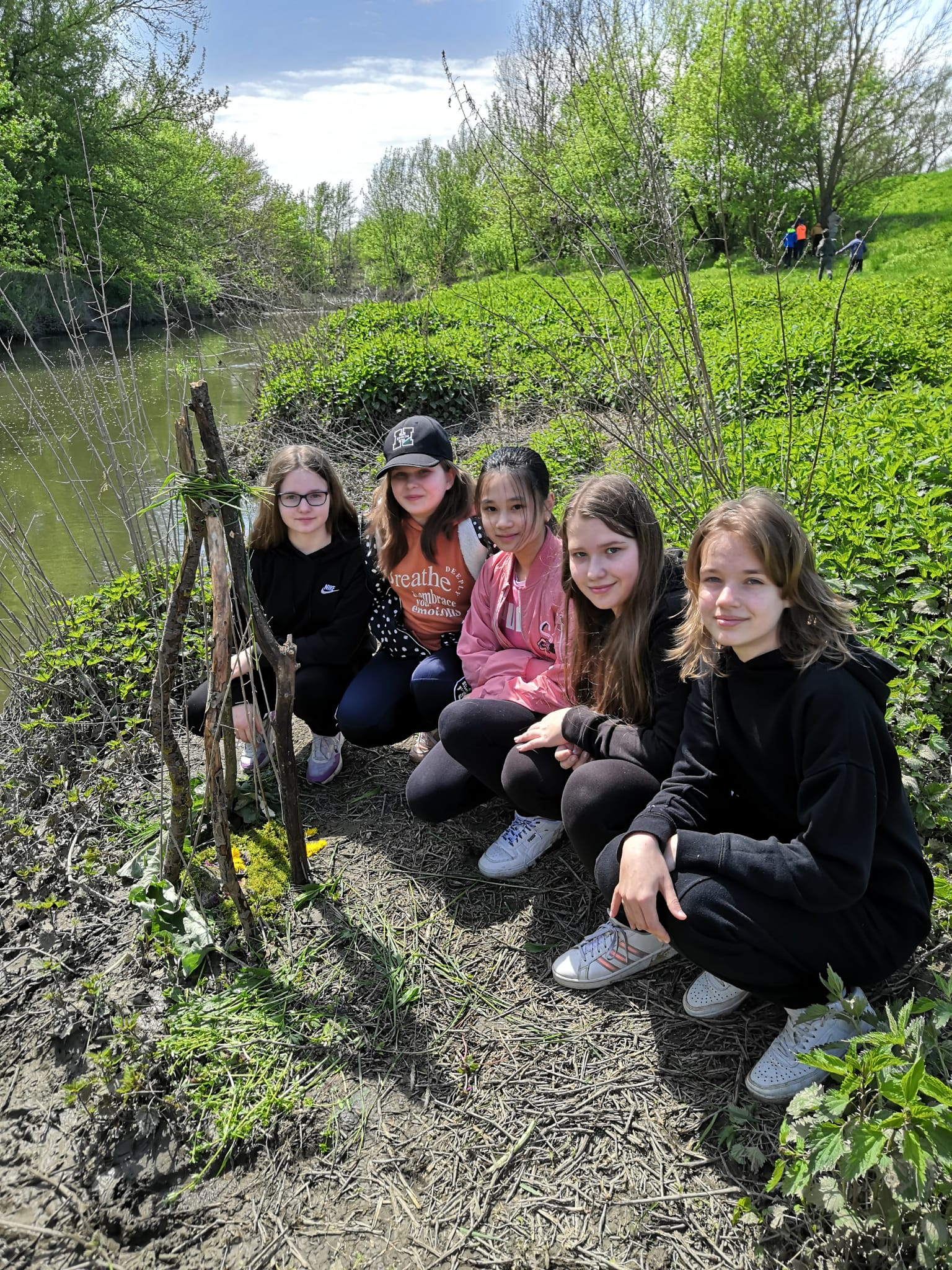 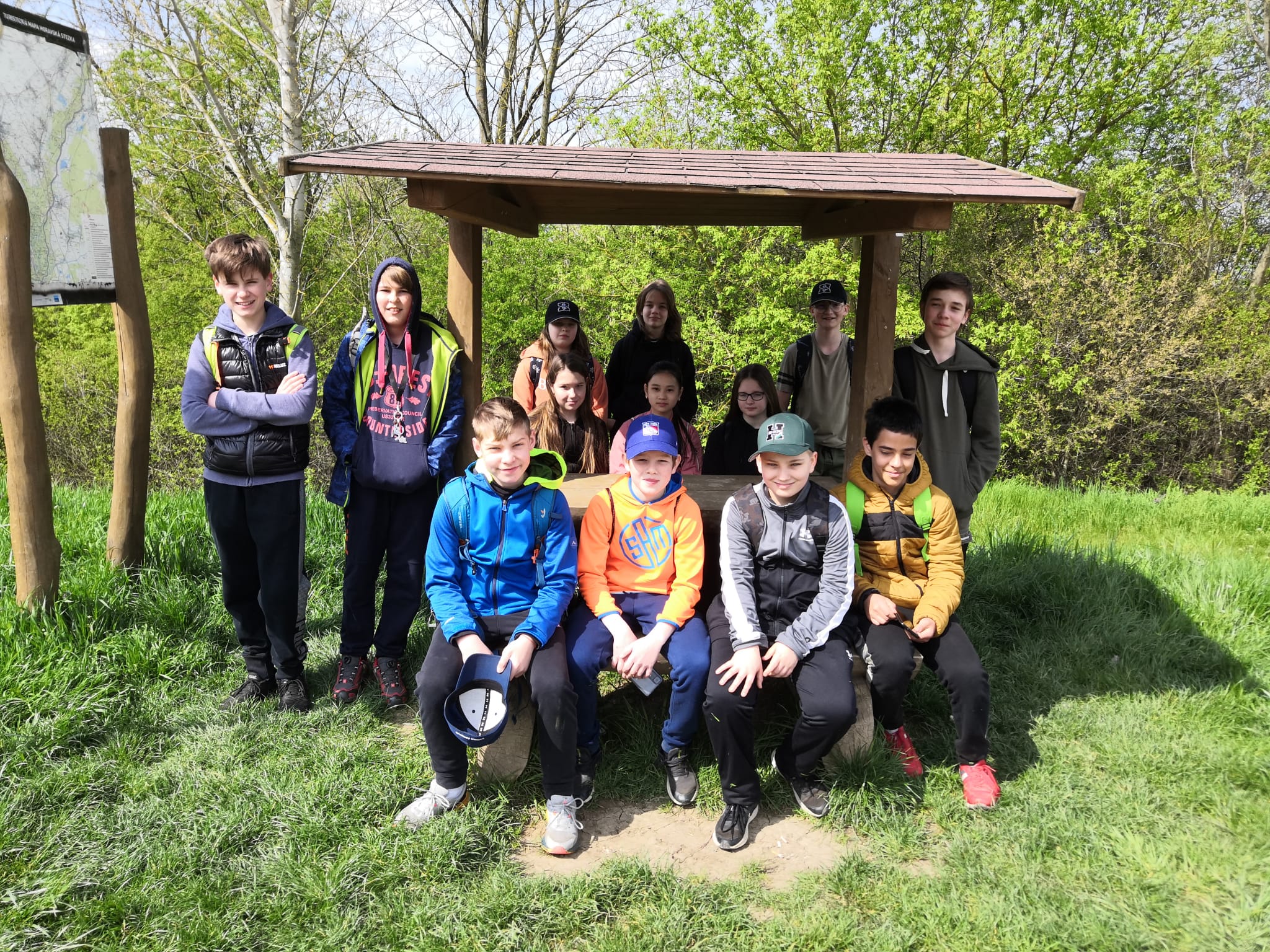 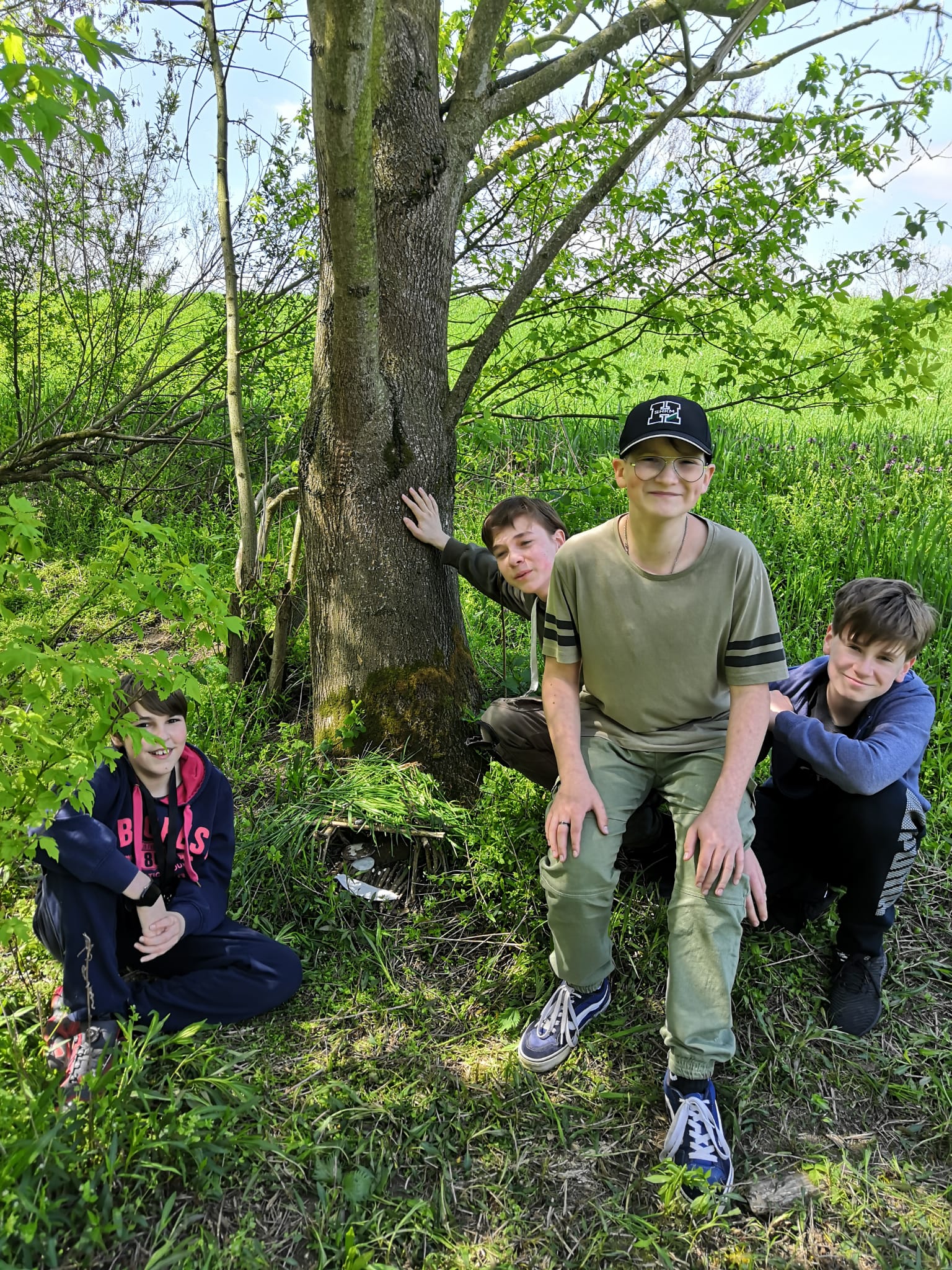 TŘÍDA 6. A
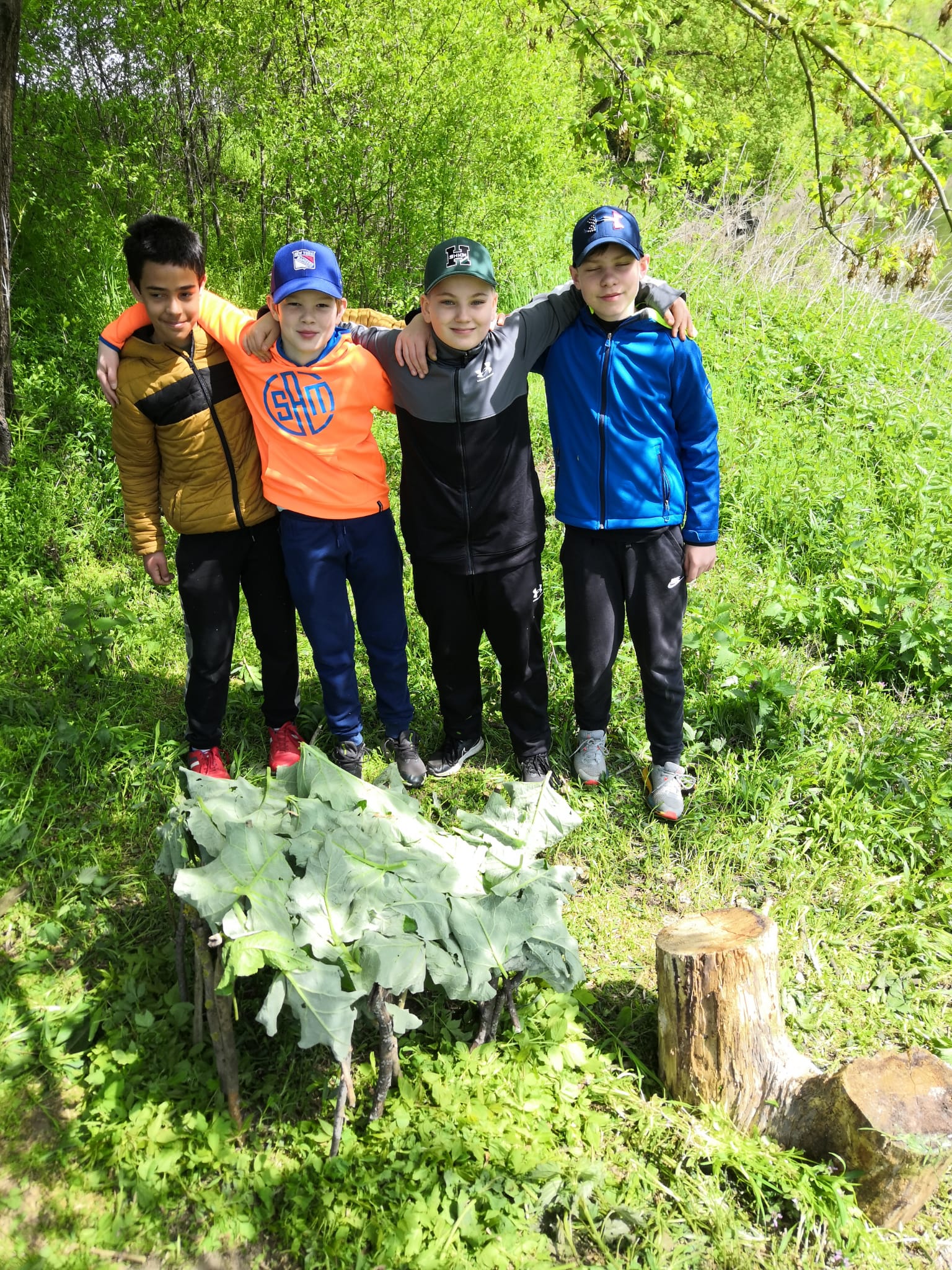 TŘÍDA 6. B
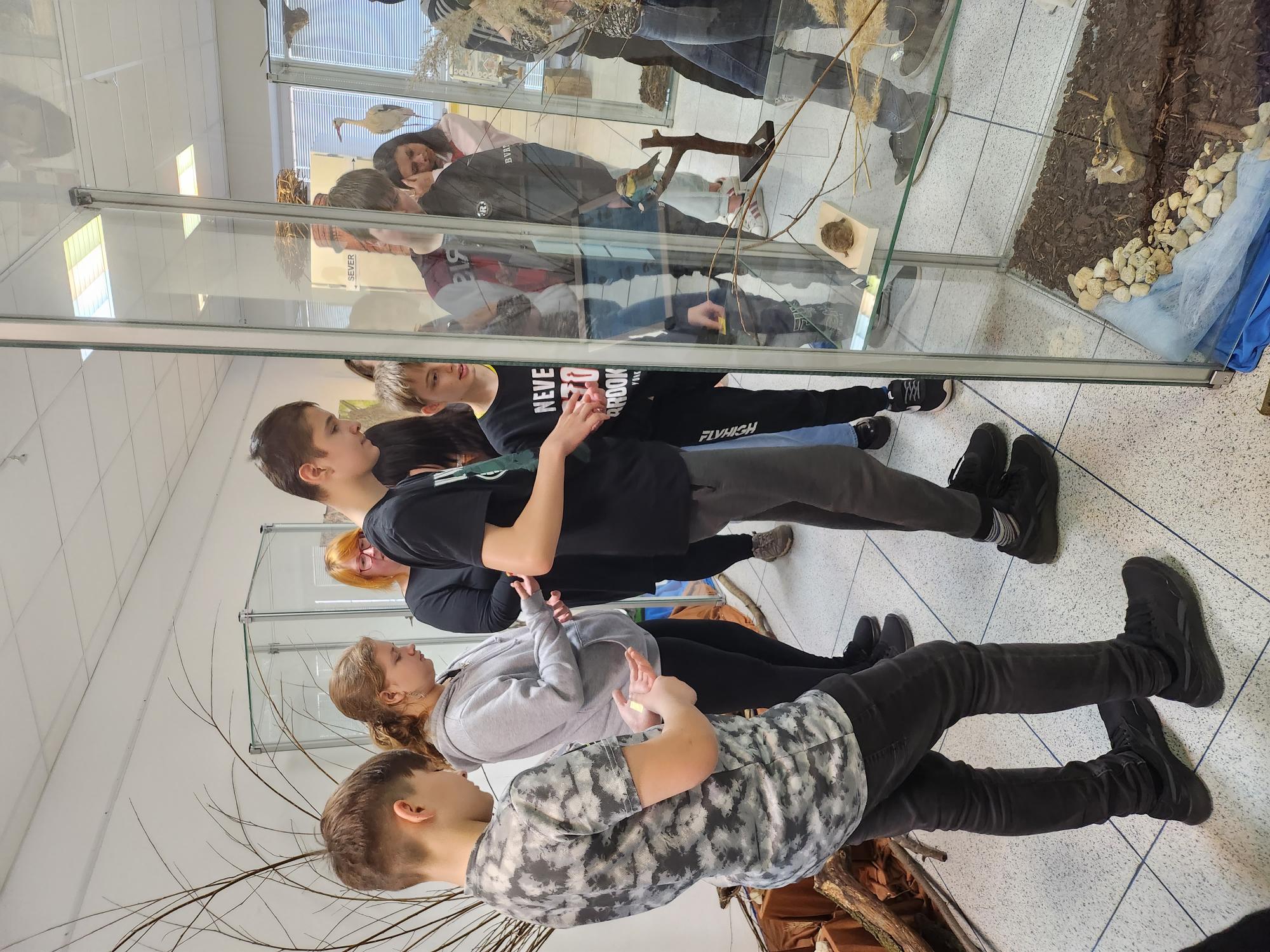 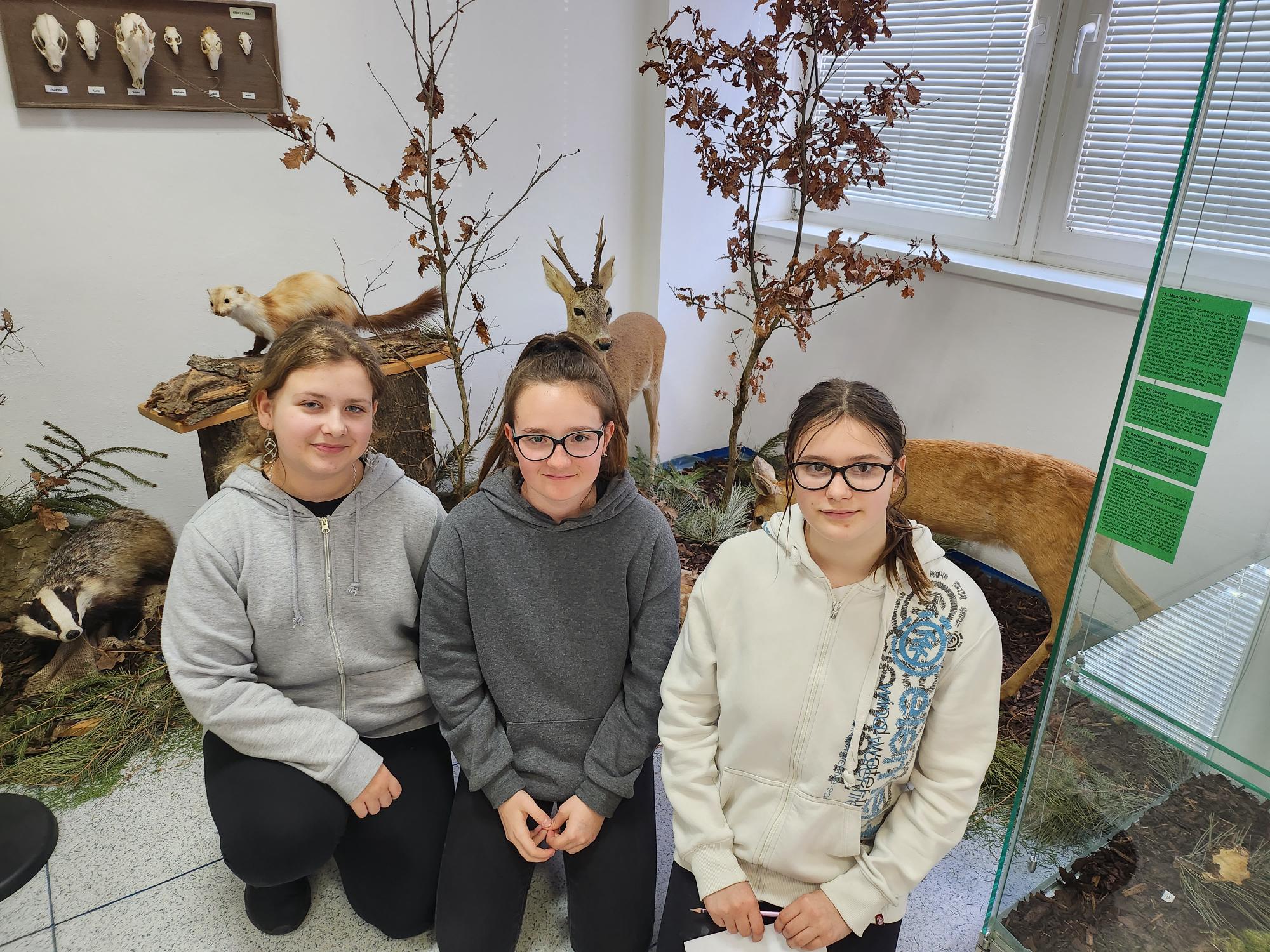 TŘÍDA 7. A
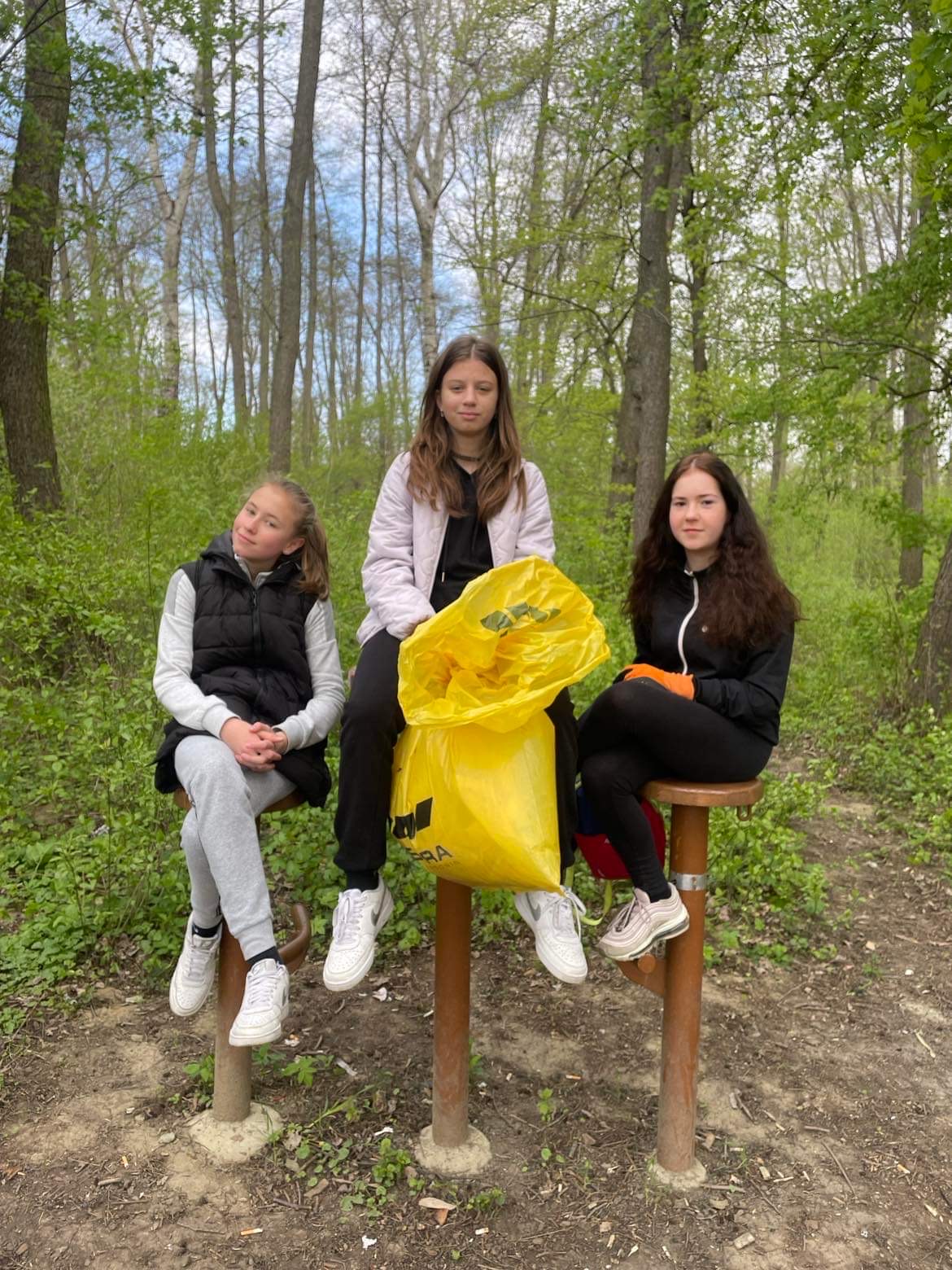 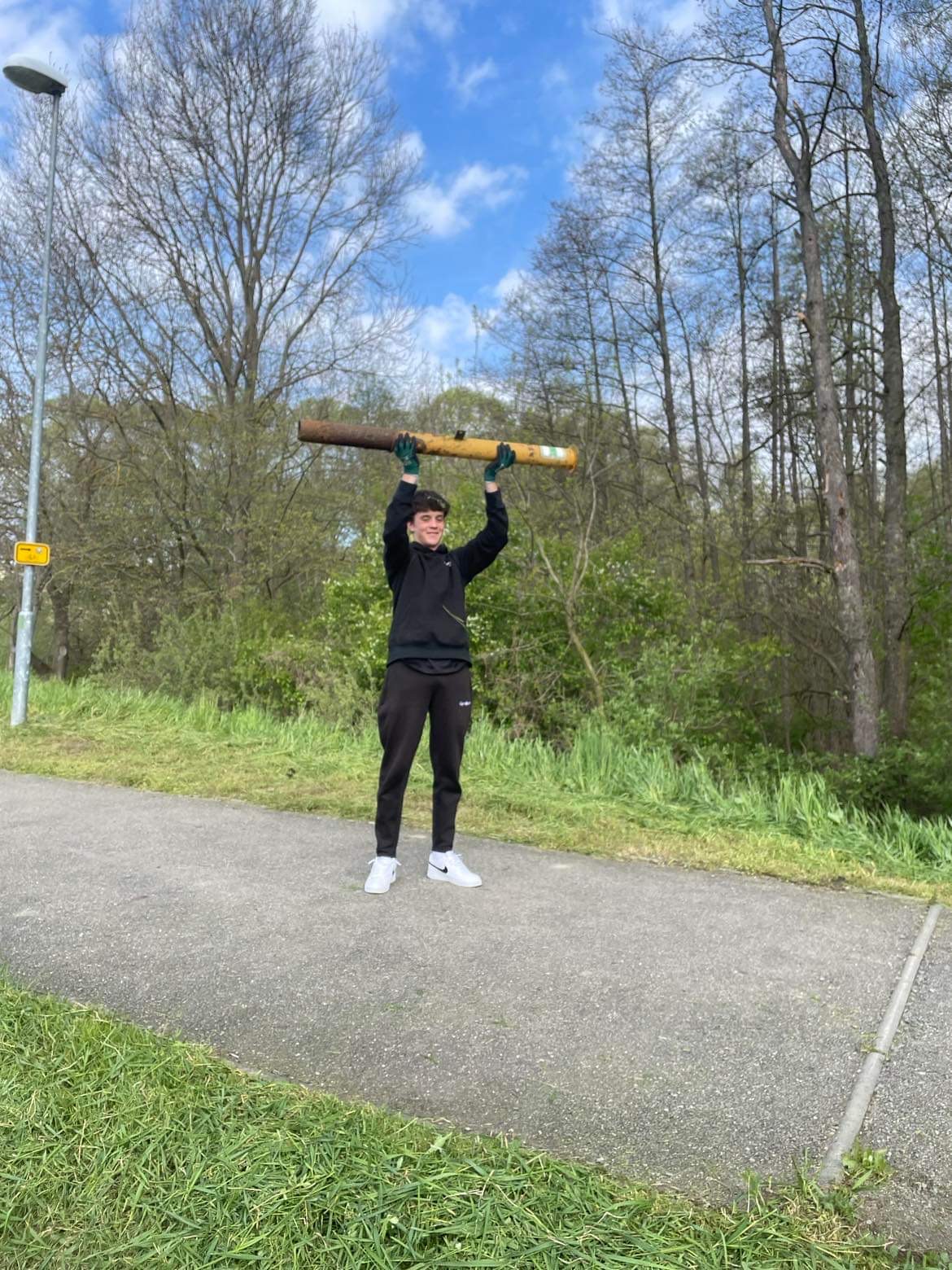 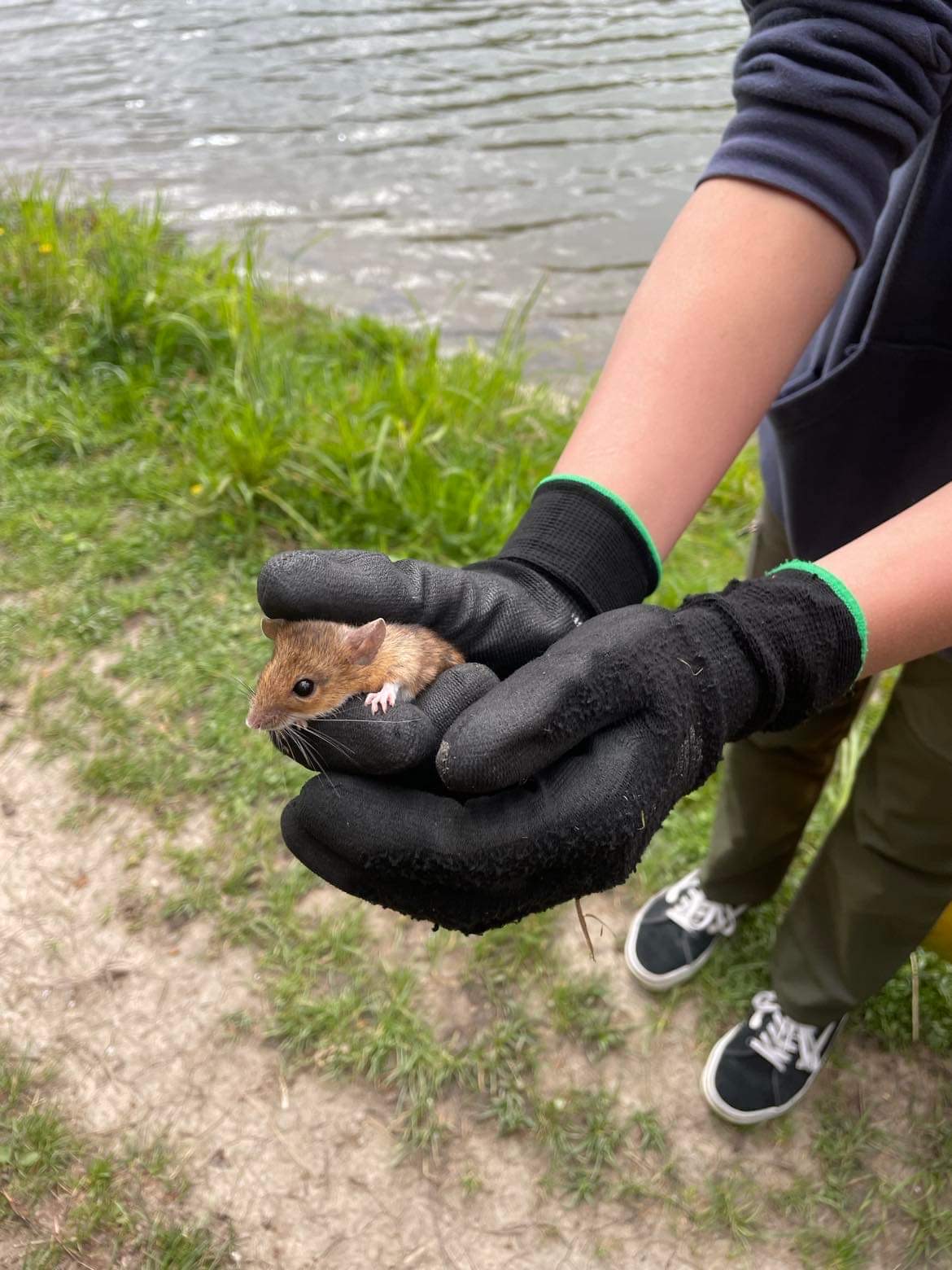 TŘÍDA 7. B
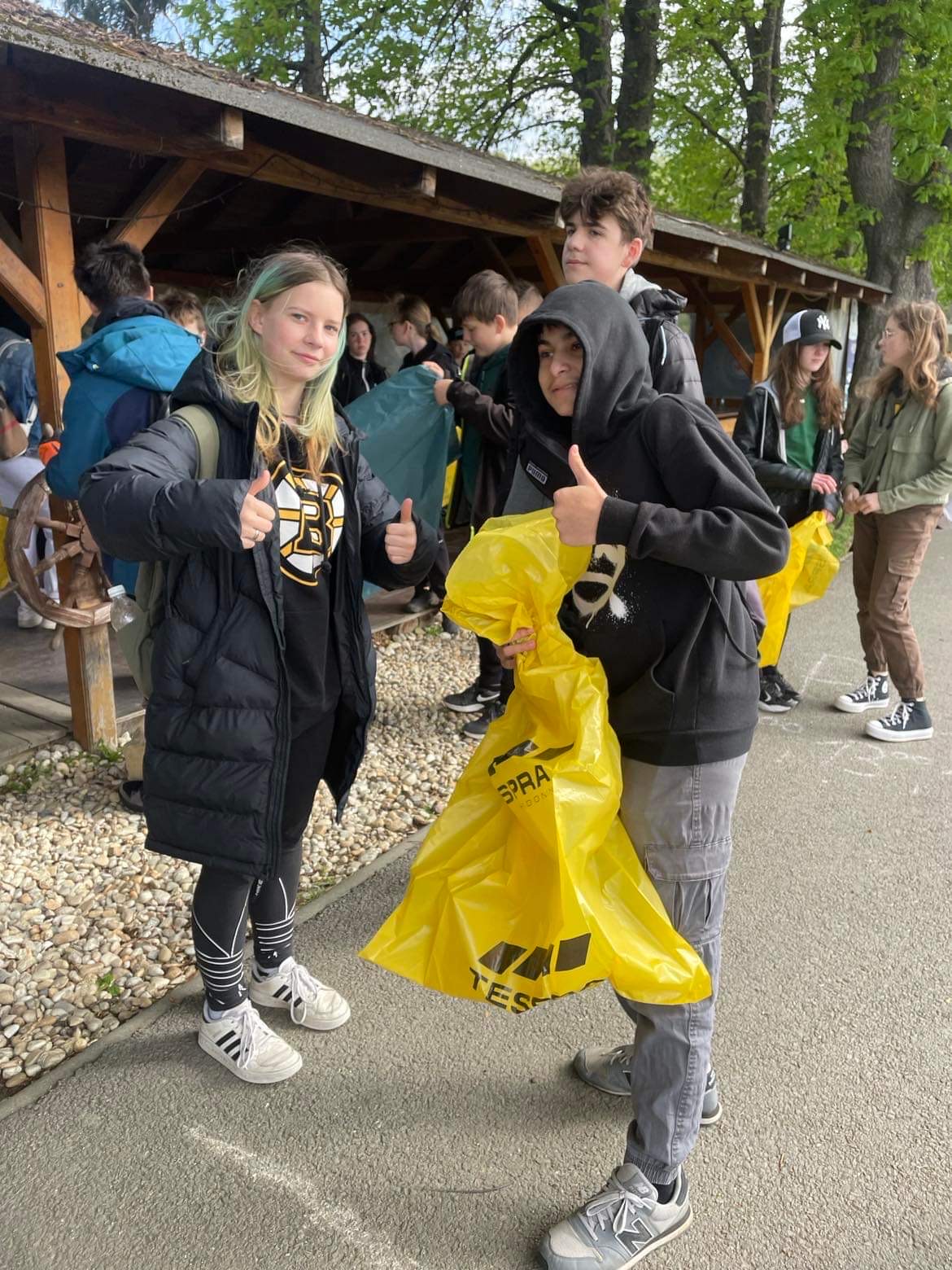 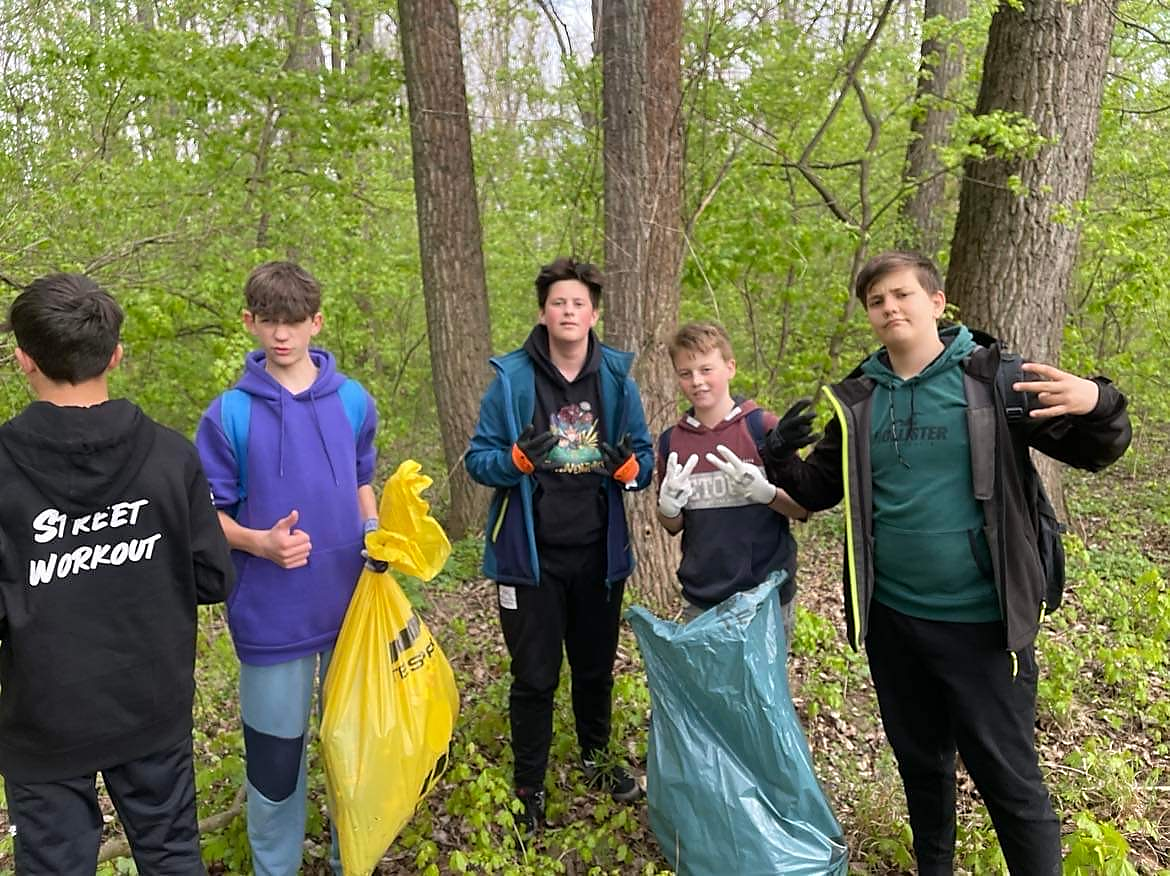 TŘÍDA 8. A
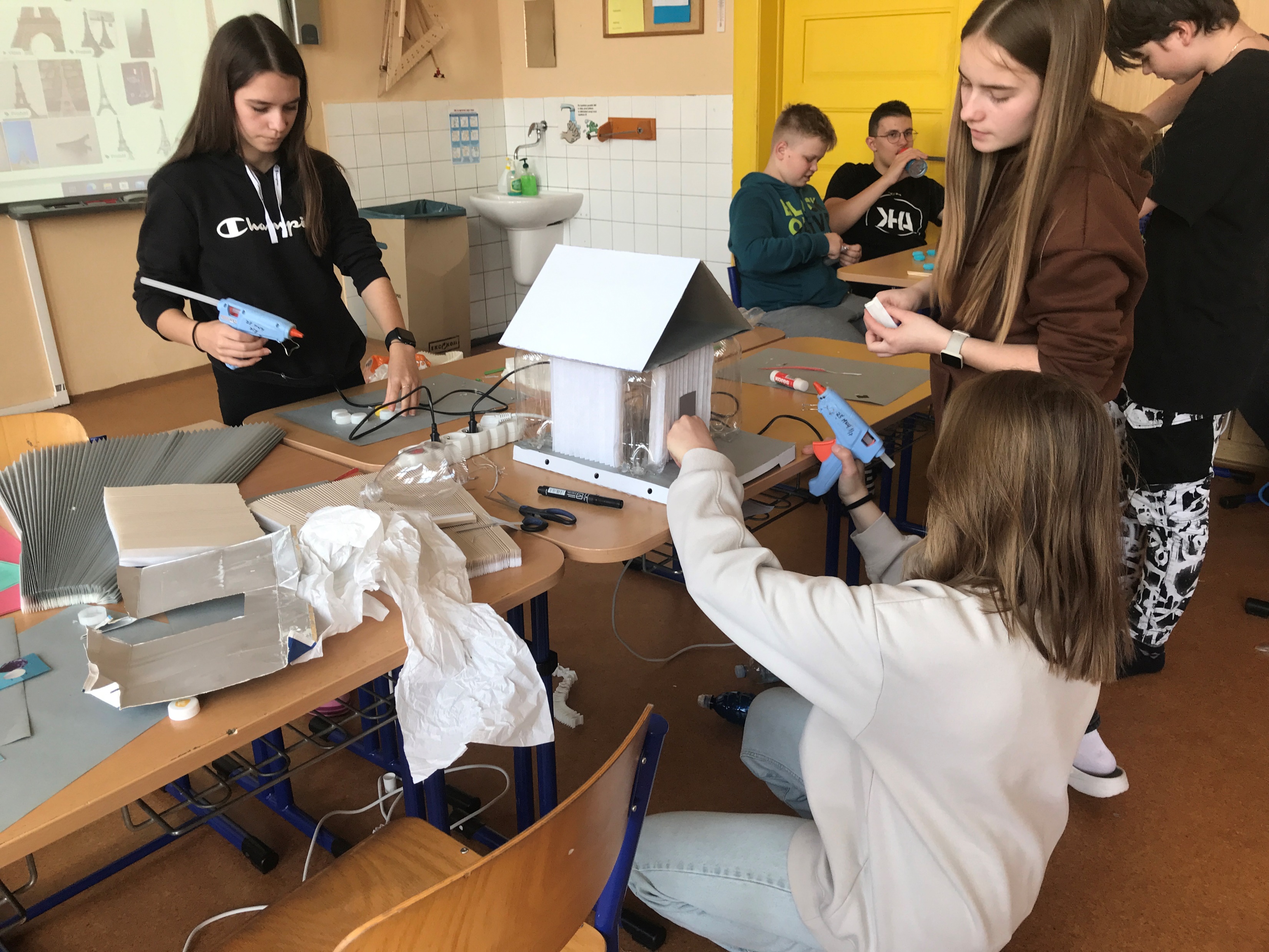 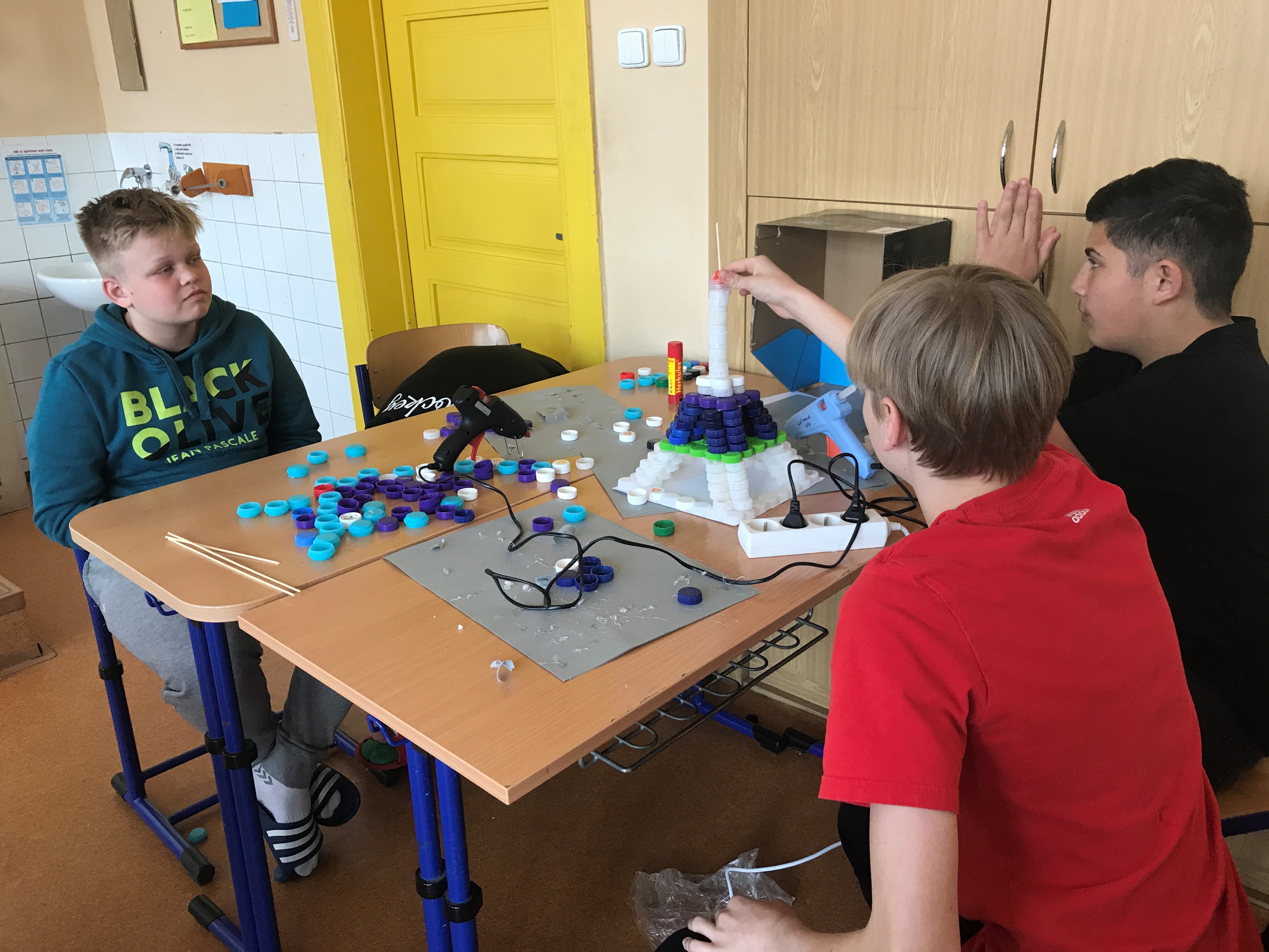 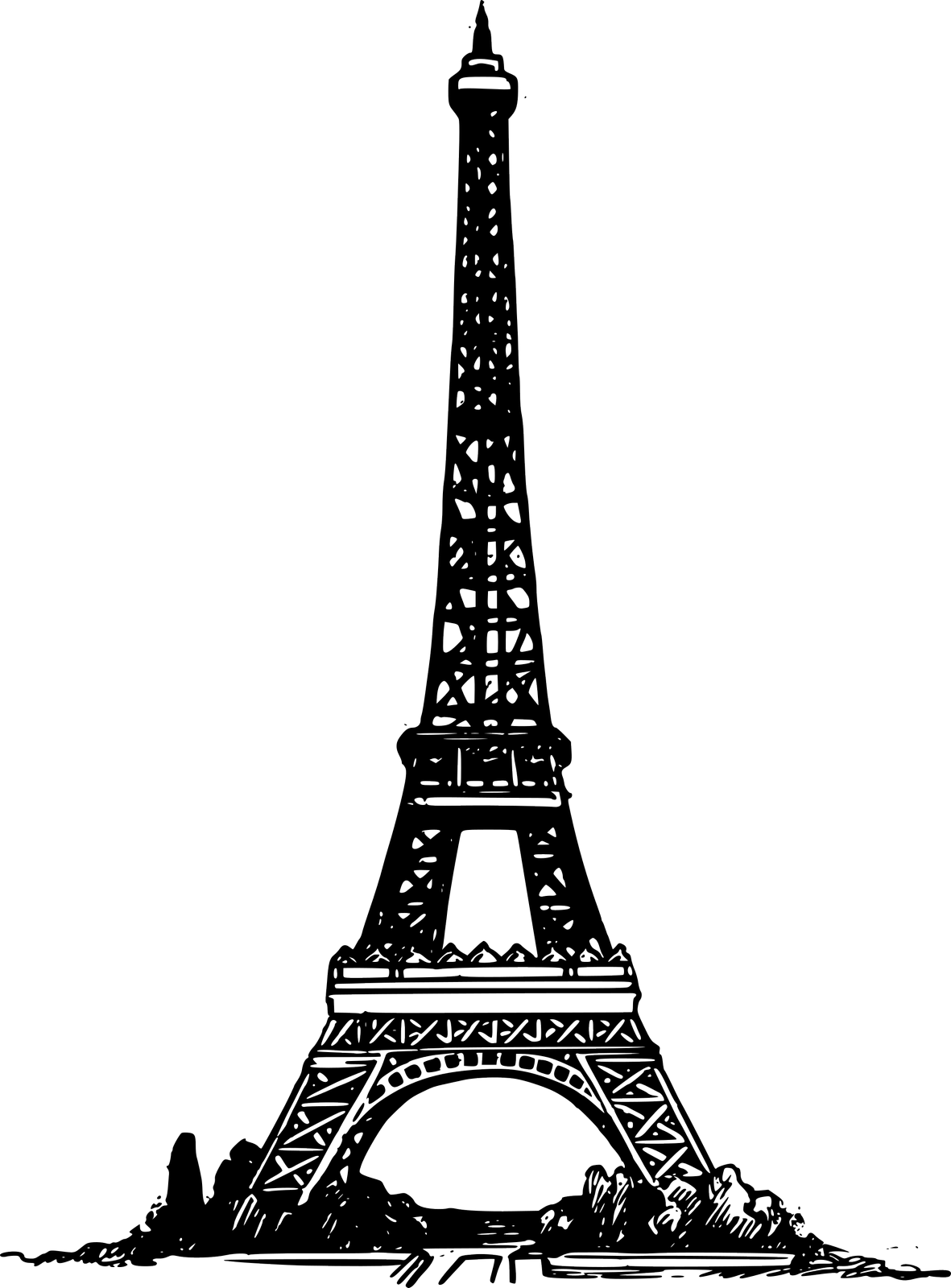 TŘÍDA 8. B
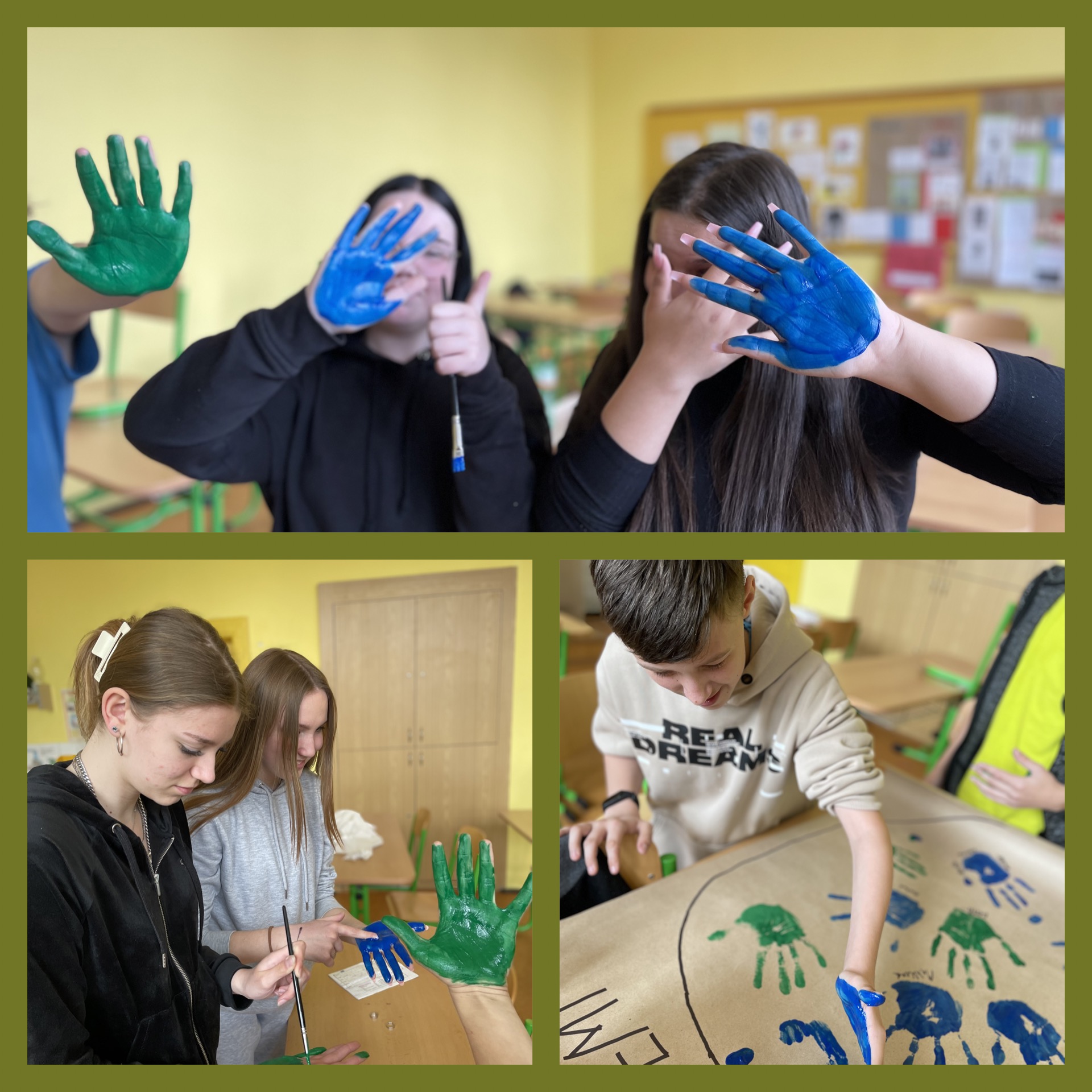 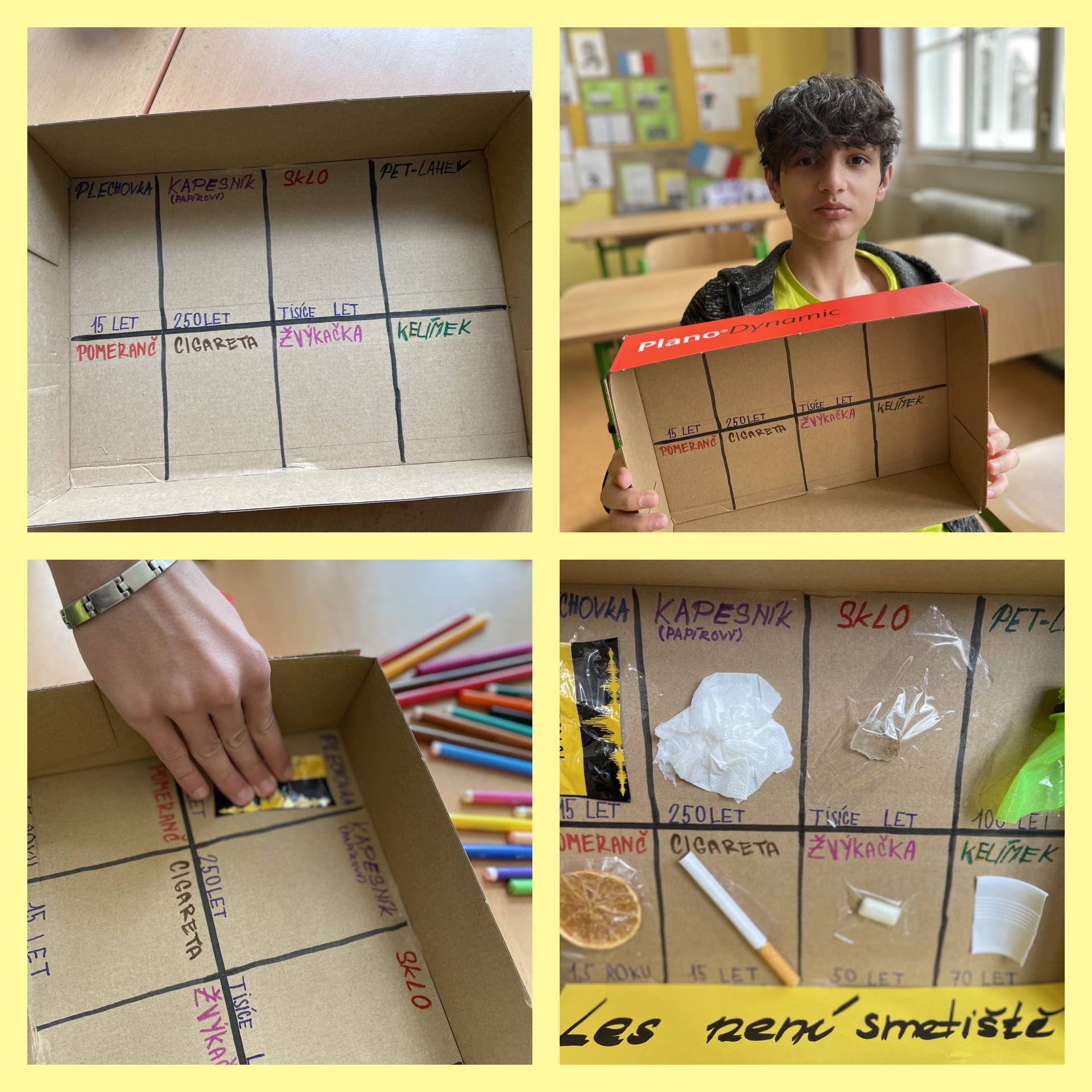 TŘÍDA 9. A + 9. B
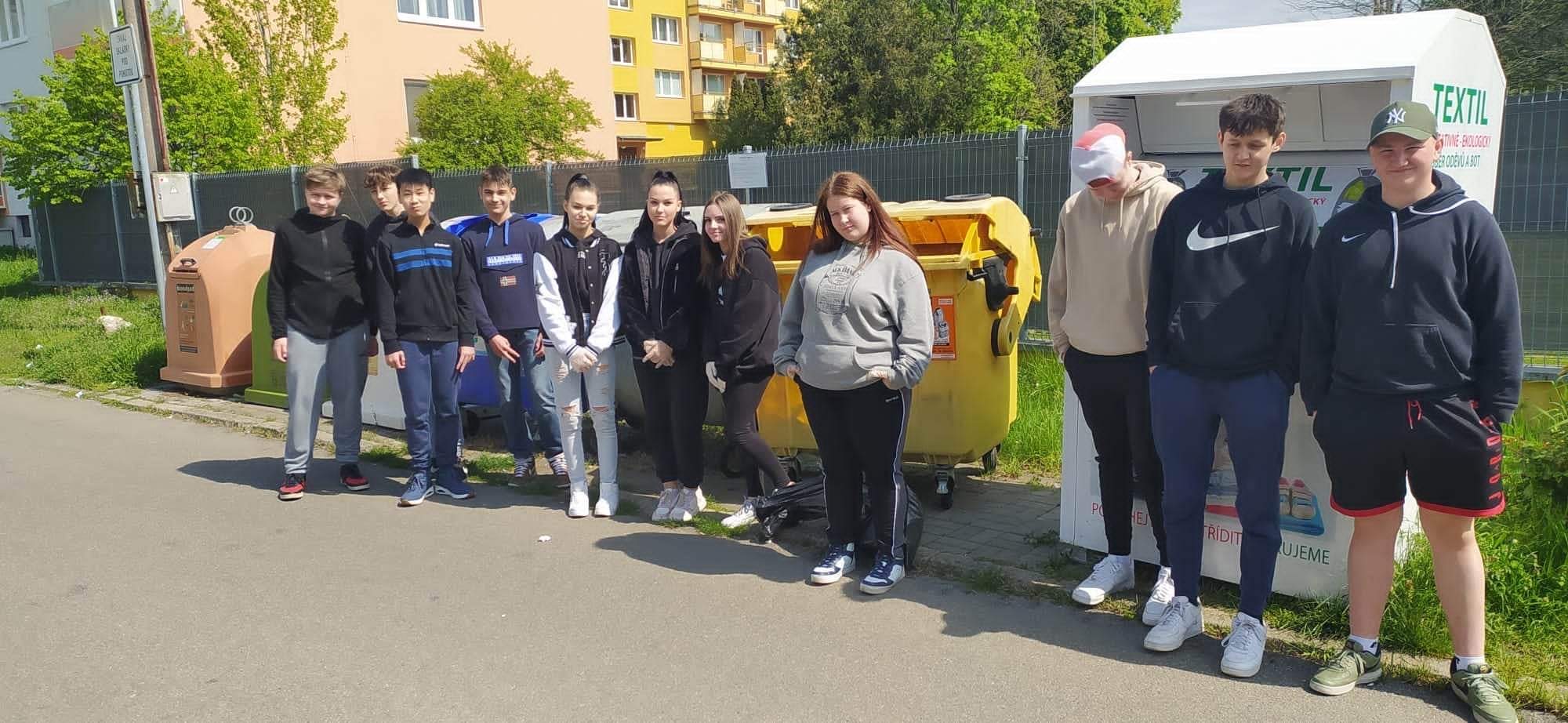 TŘÍDA 9. A + 9. B
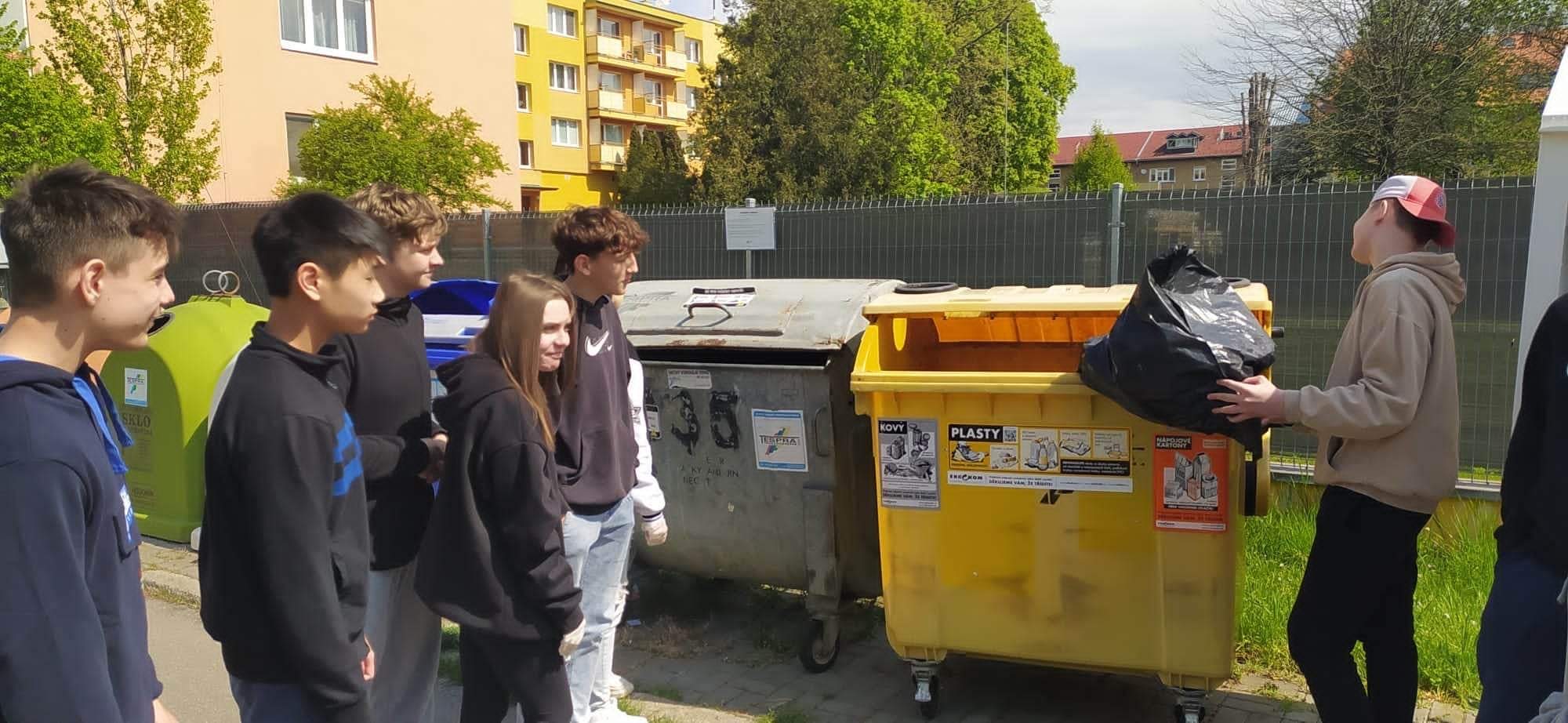